schedule + geography
week 2 - 26th February
course outline
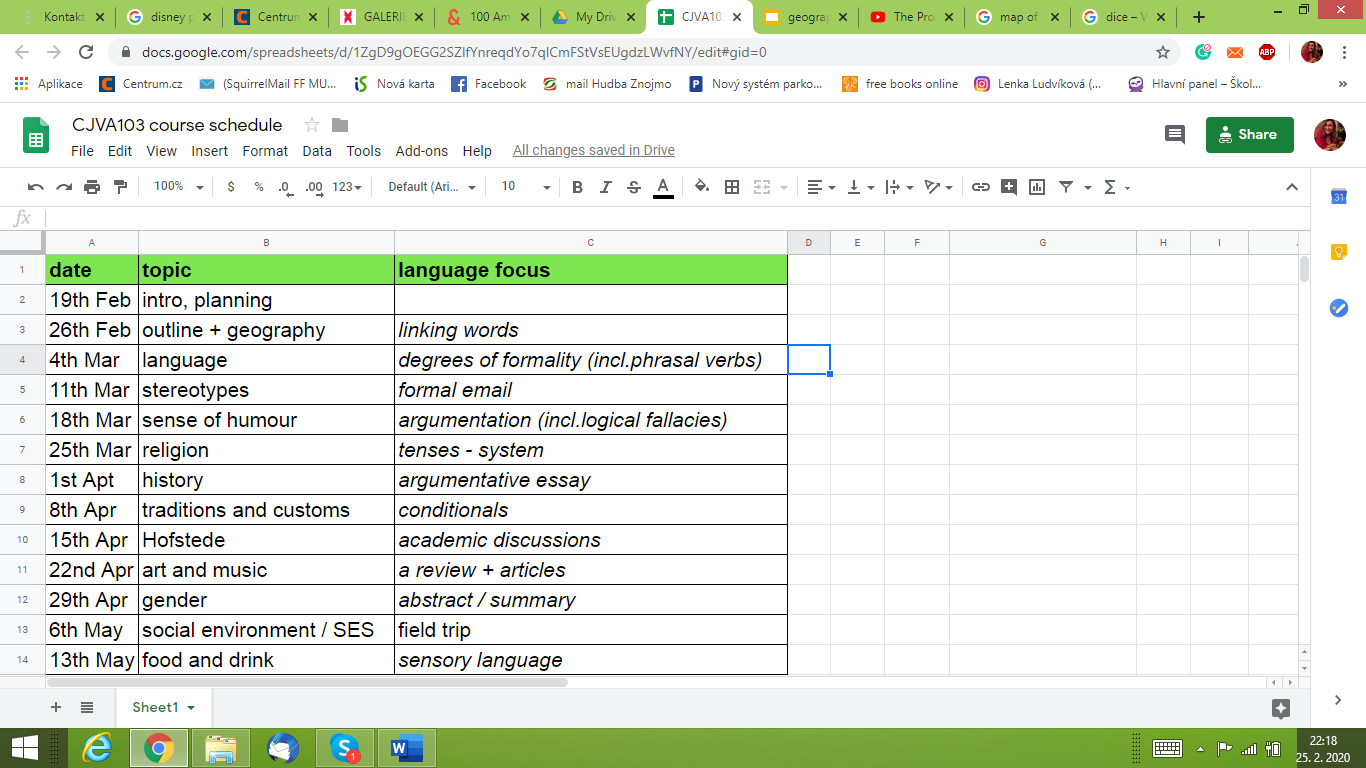 requirements
geography class :)
Draw a map of the world...
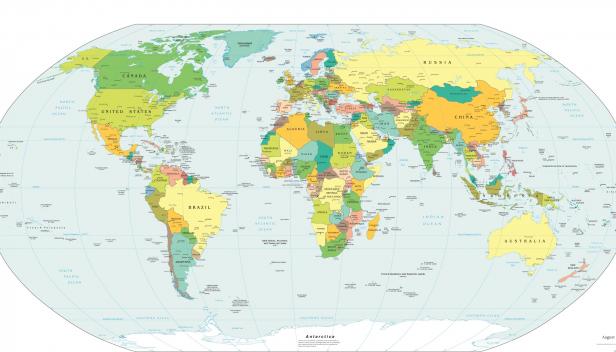 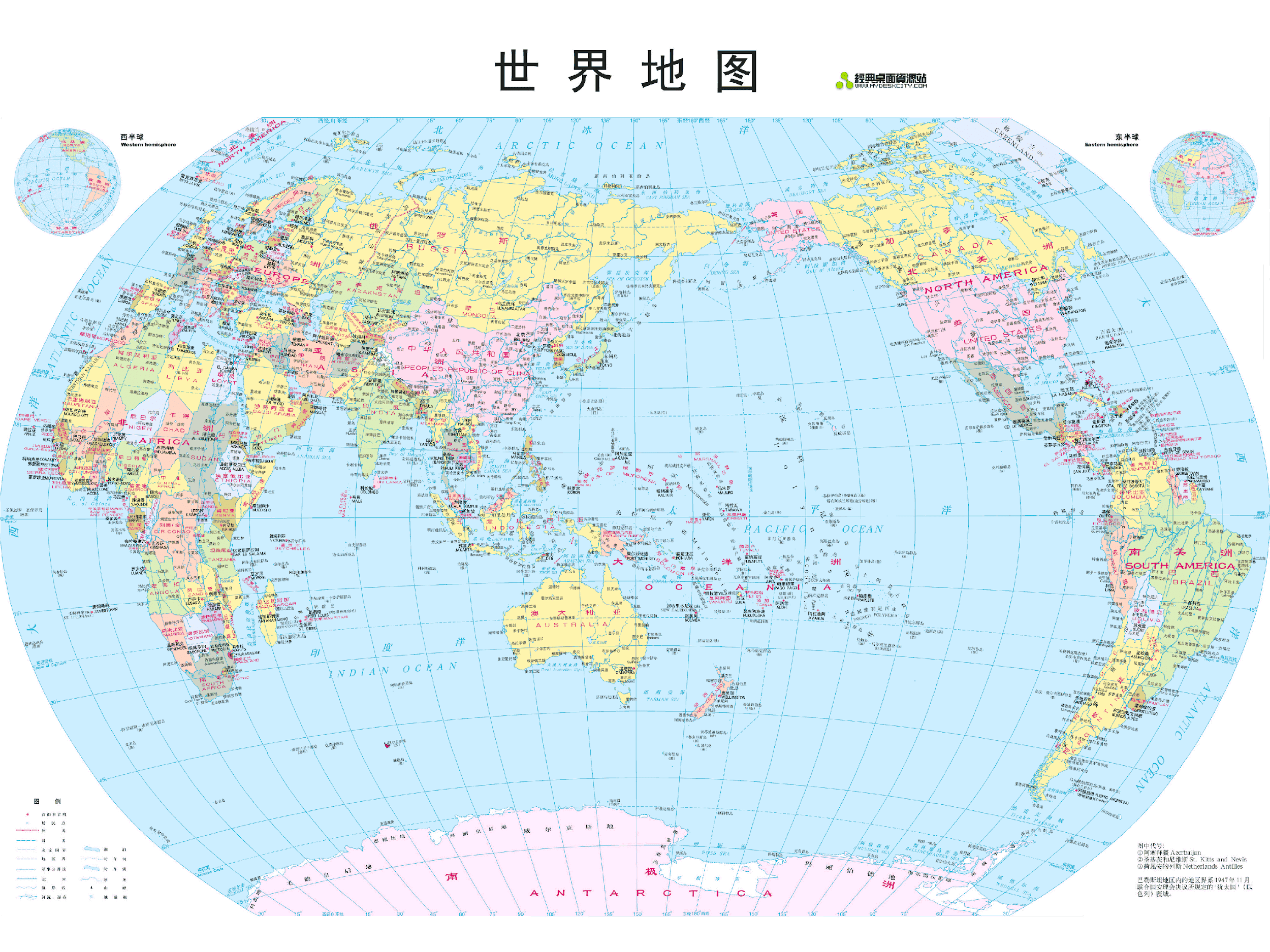 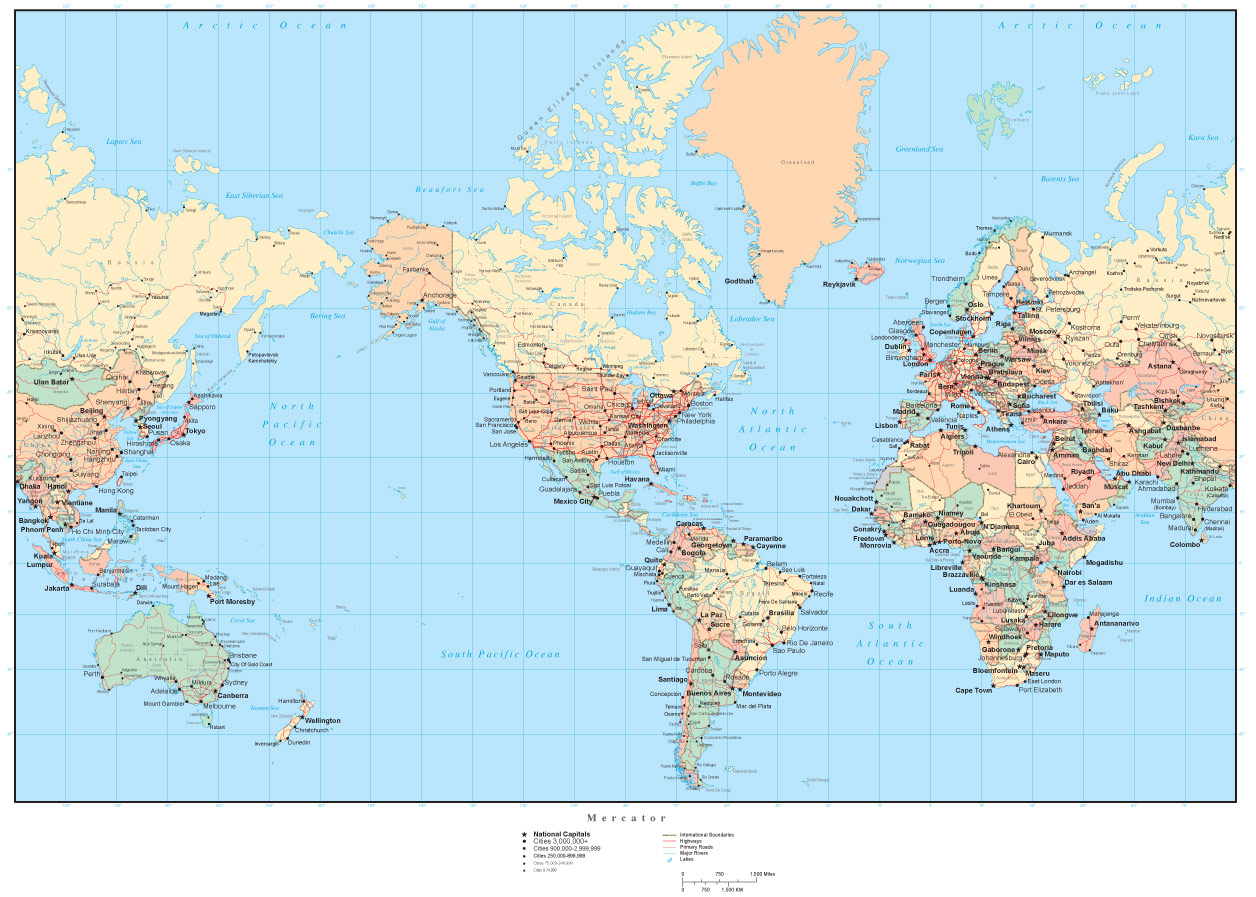 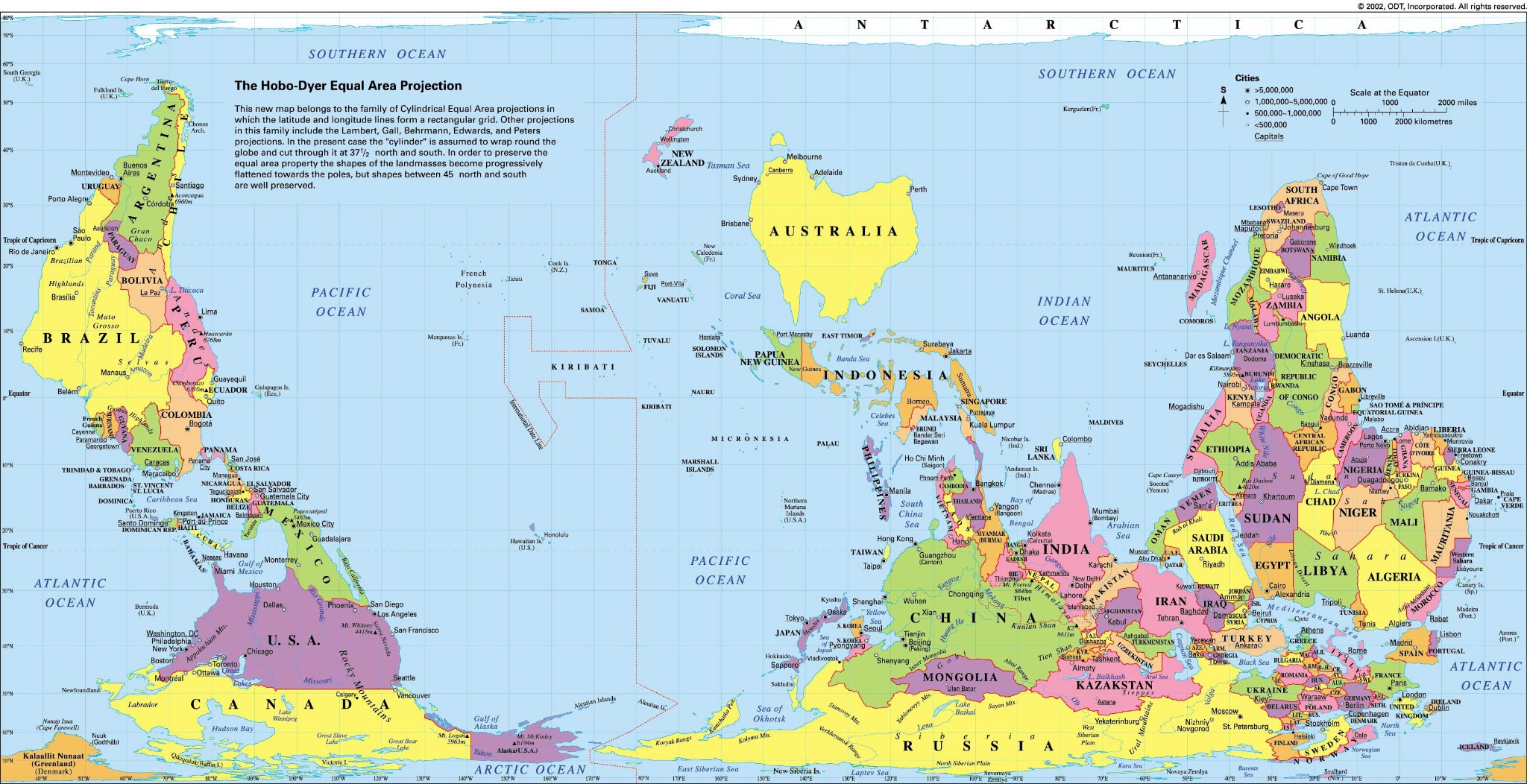 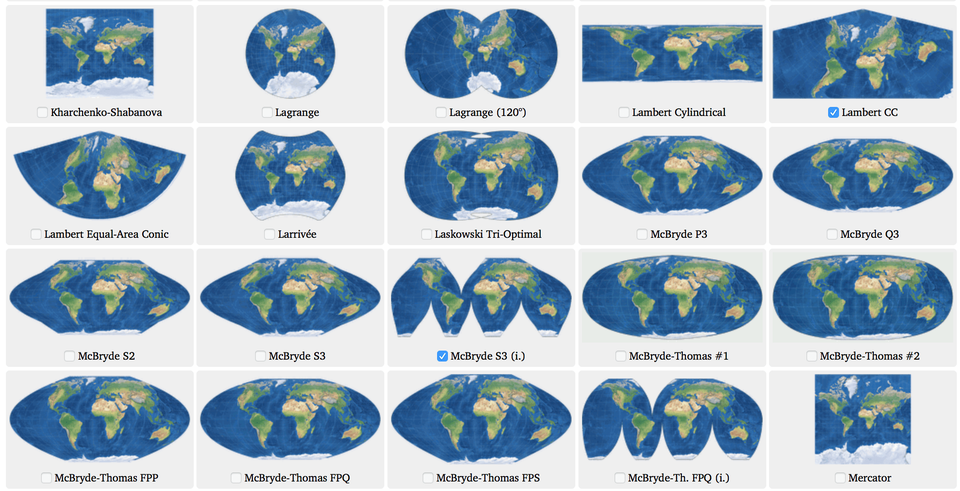 https://www.youtube.com/watch?v=lPNrtjboISg
https://www.youtube.com/watch?v=kIID5FDi2JQ
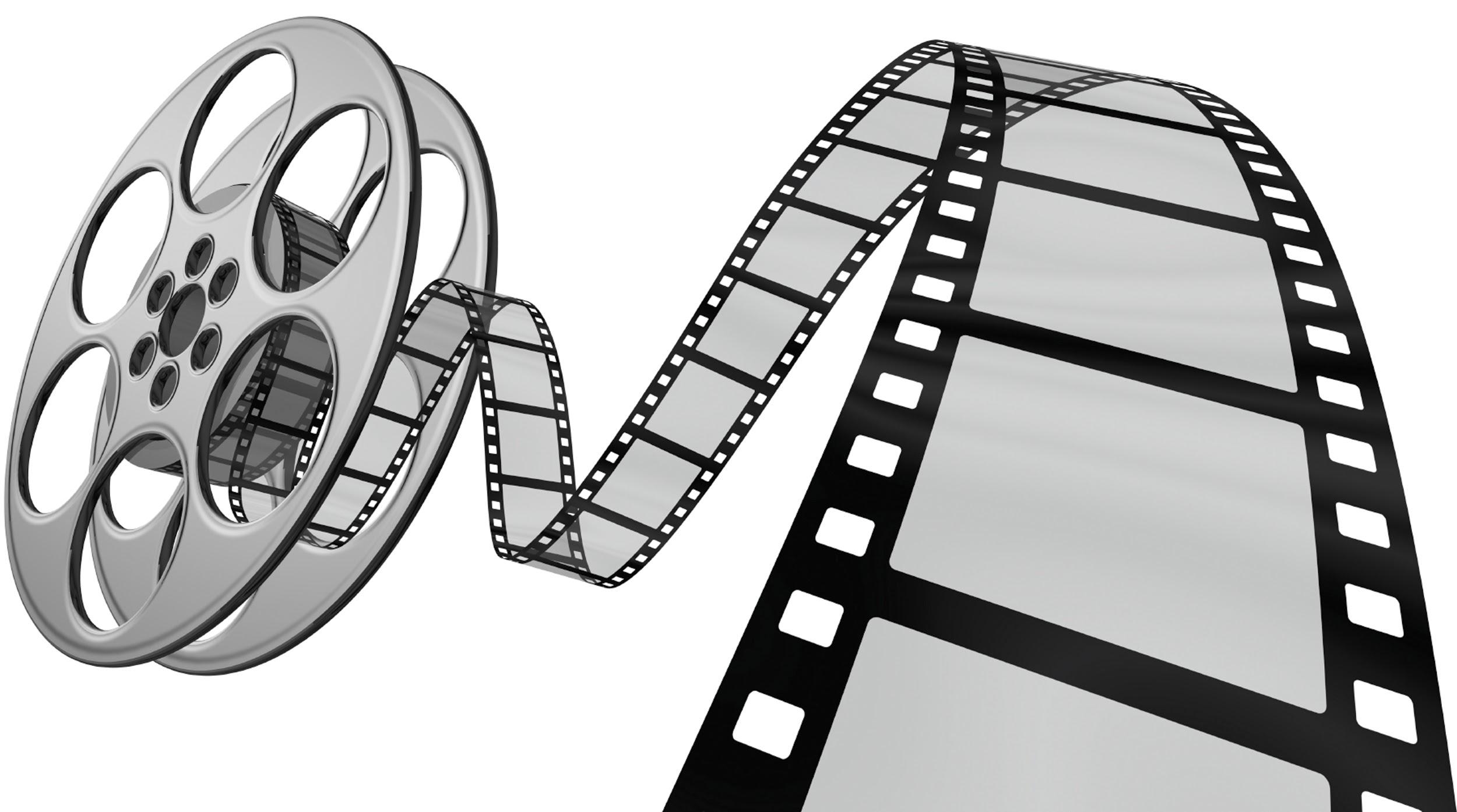 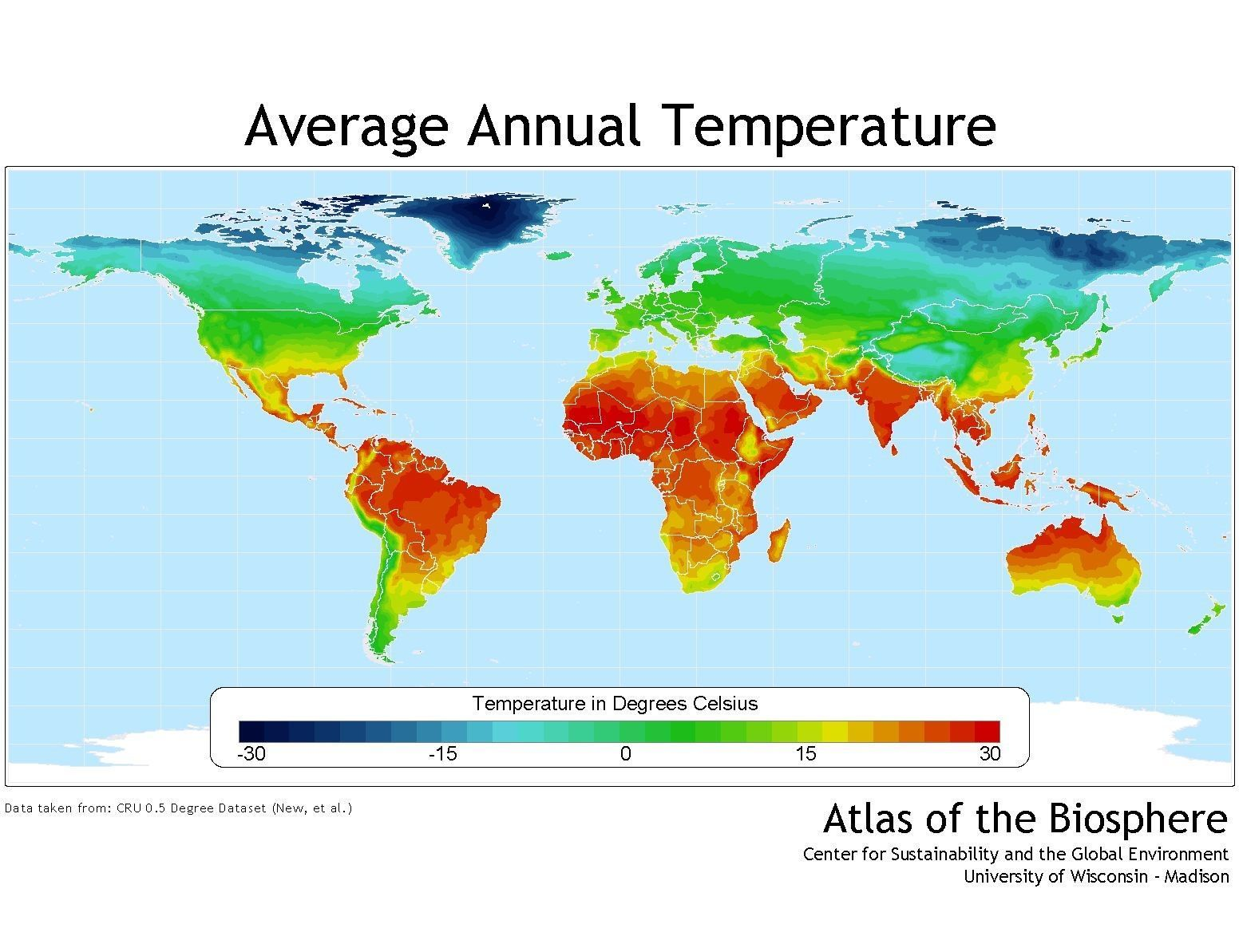 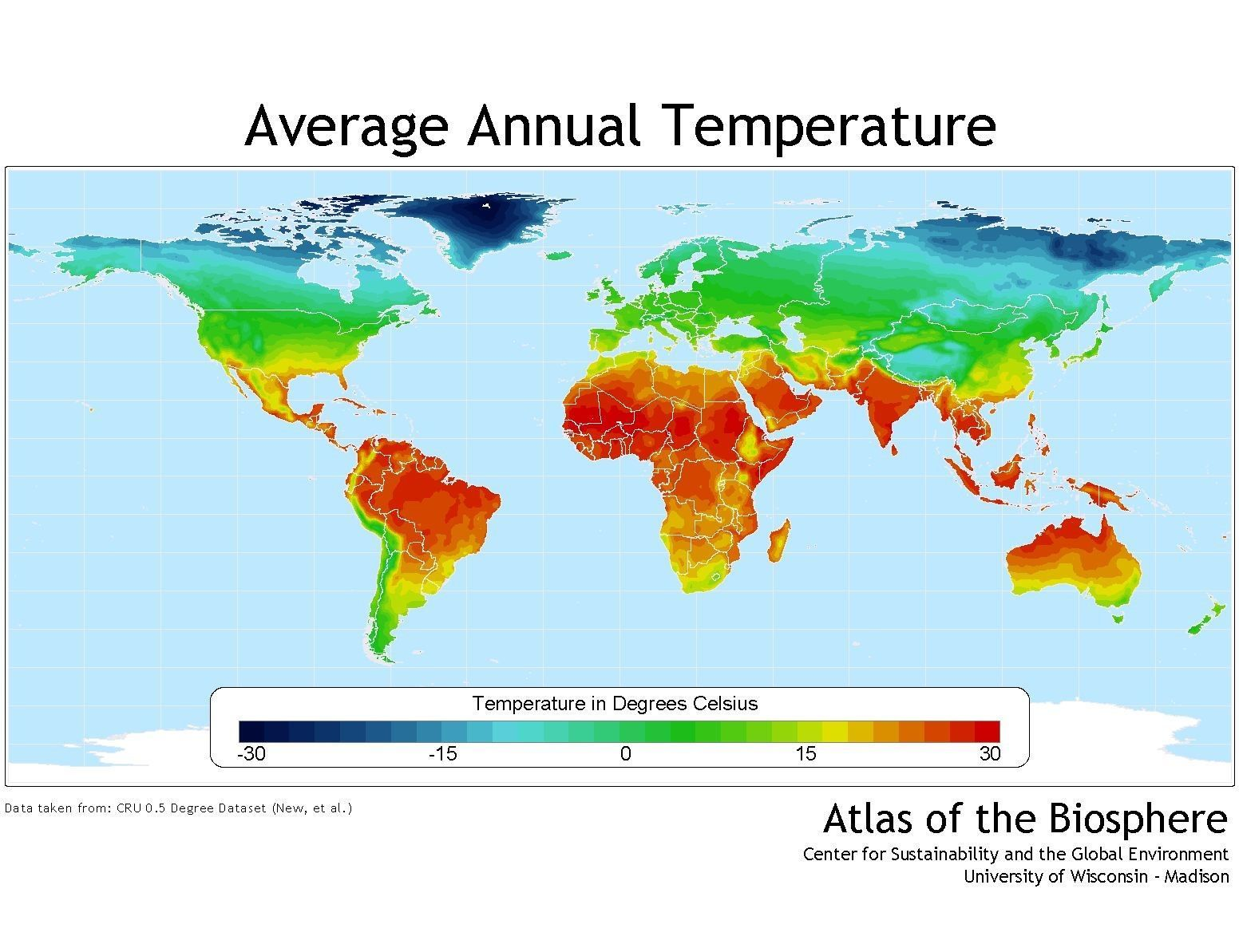 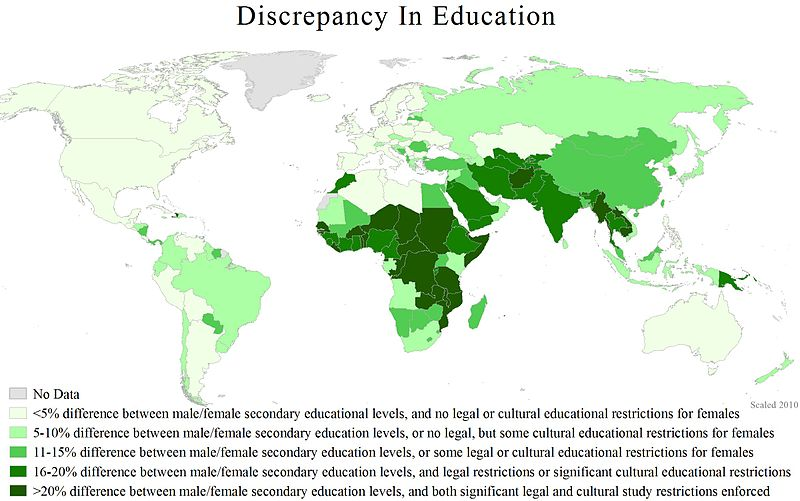 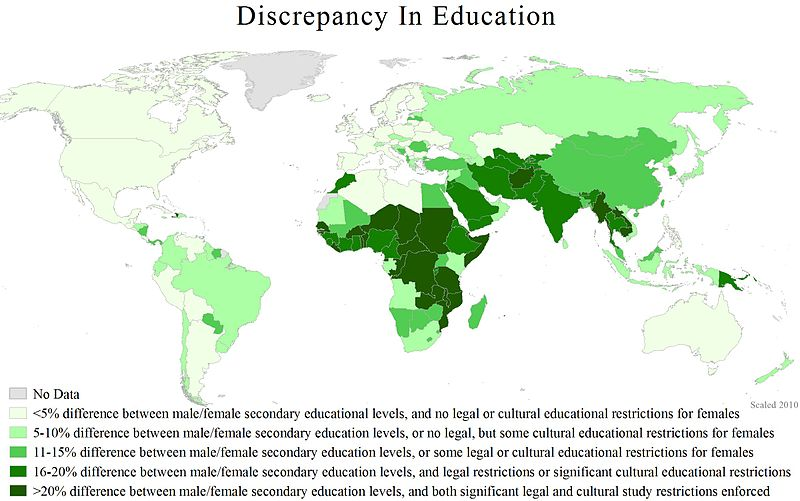 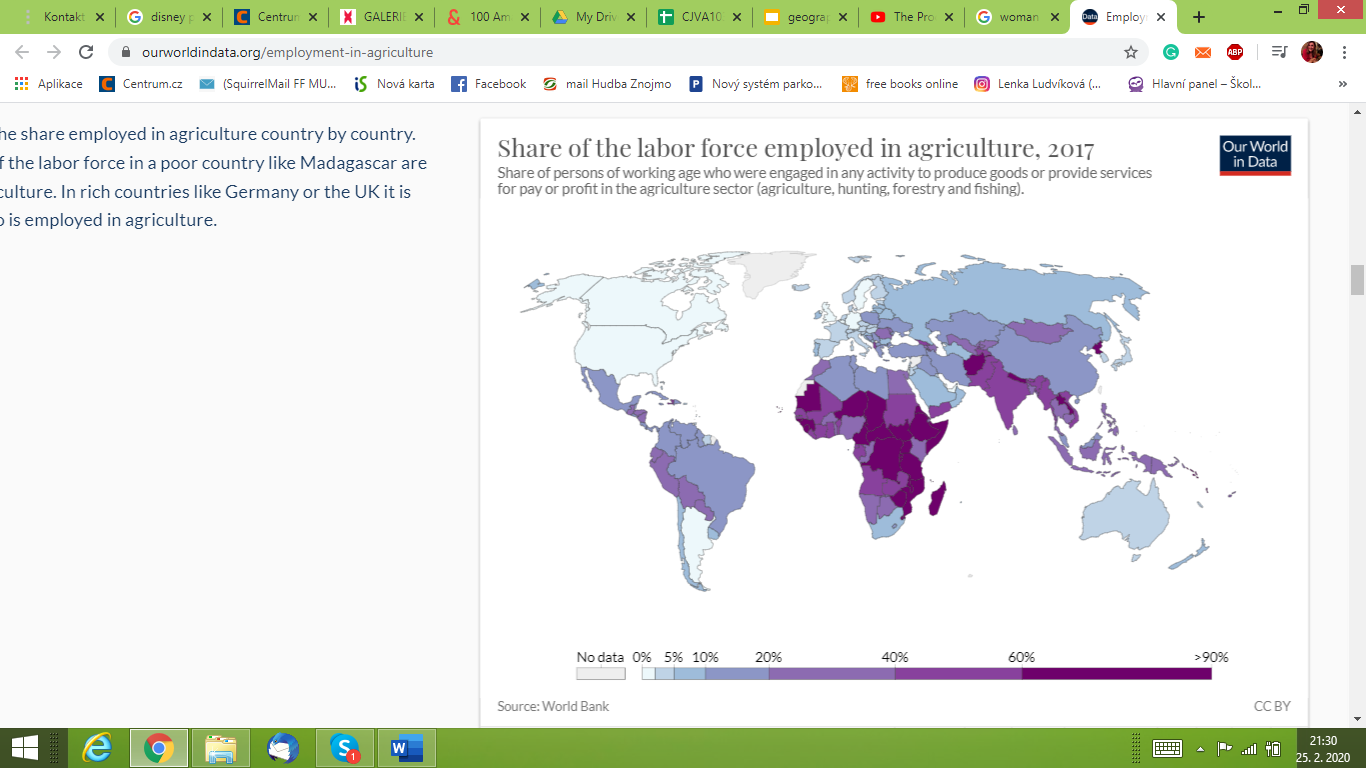 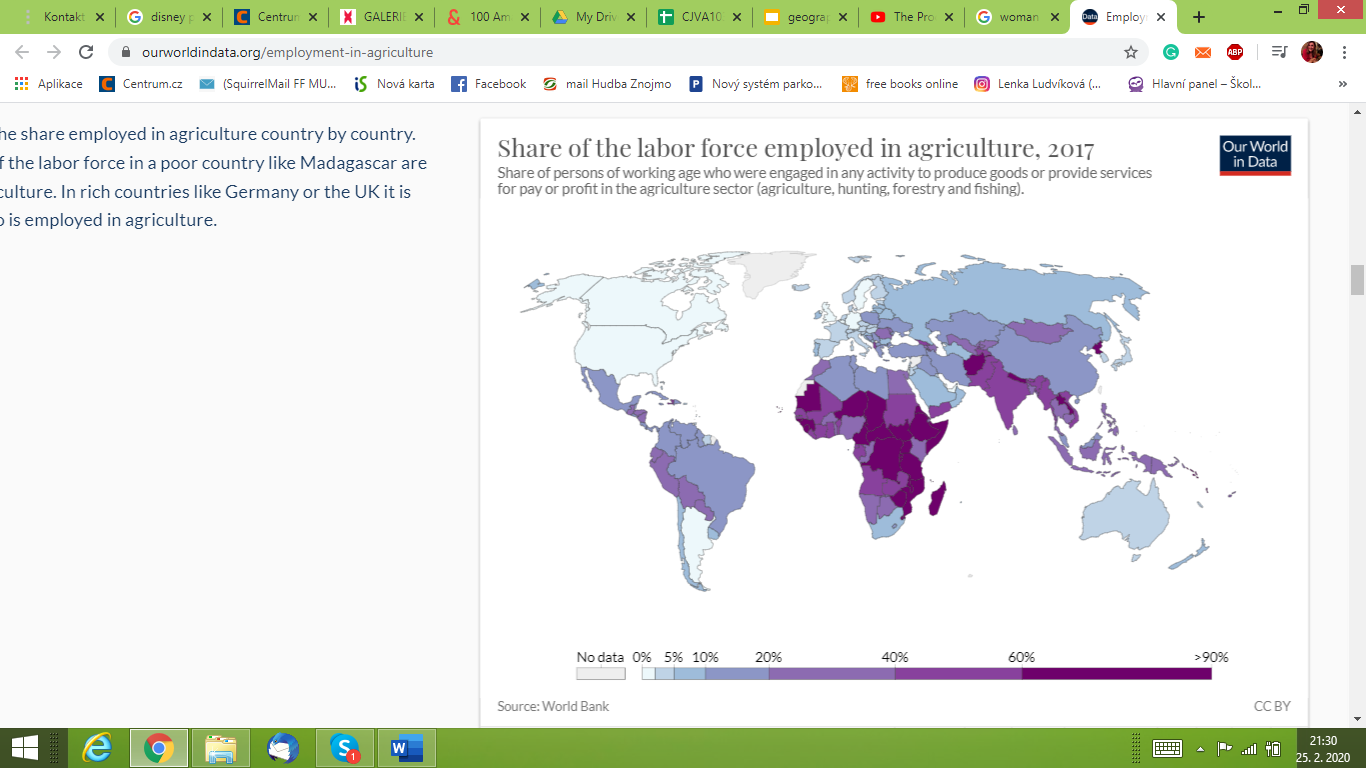 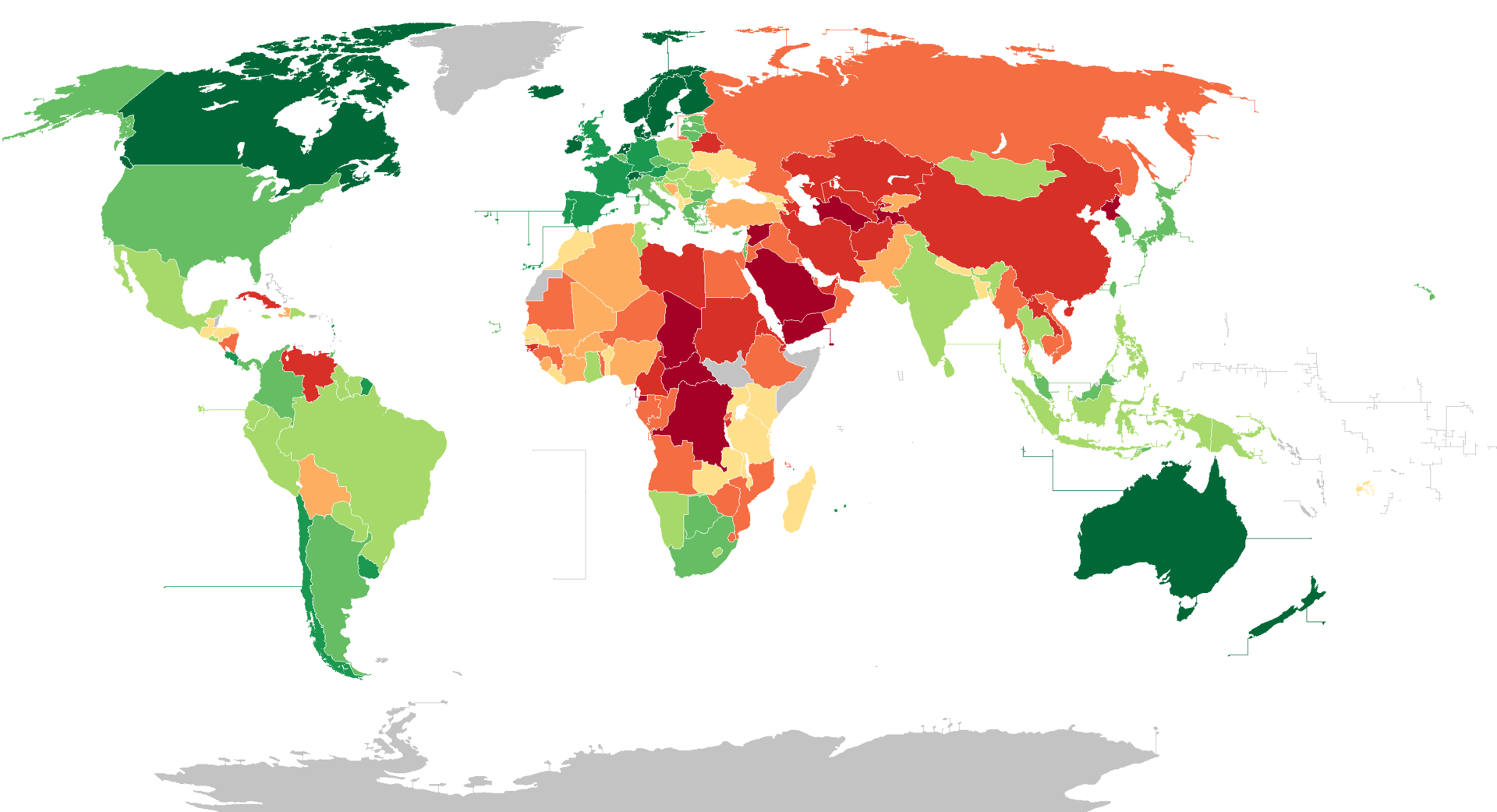 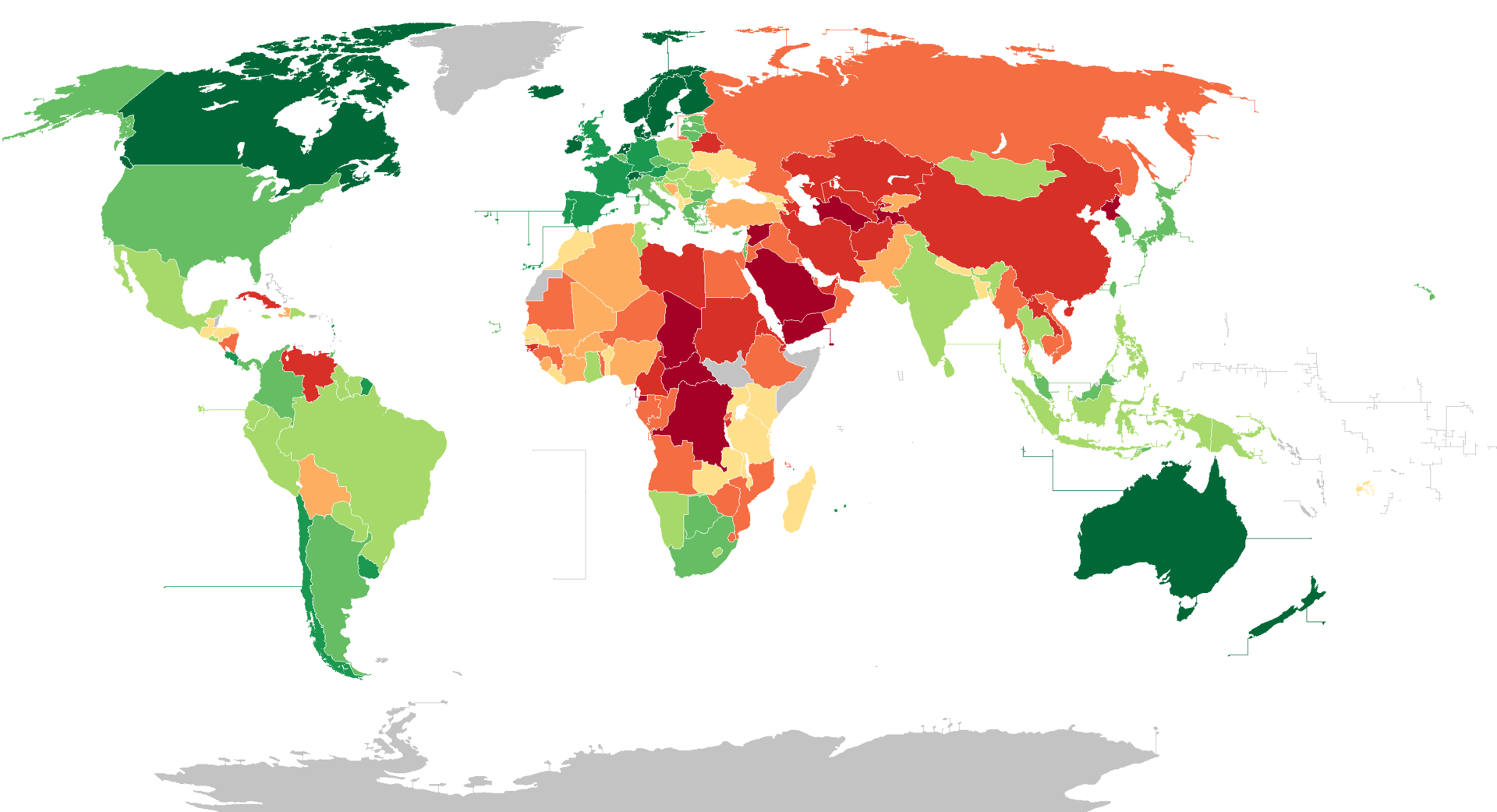 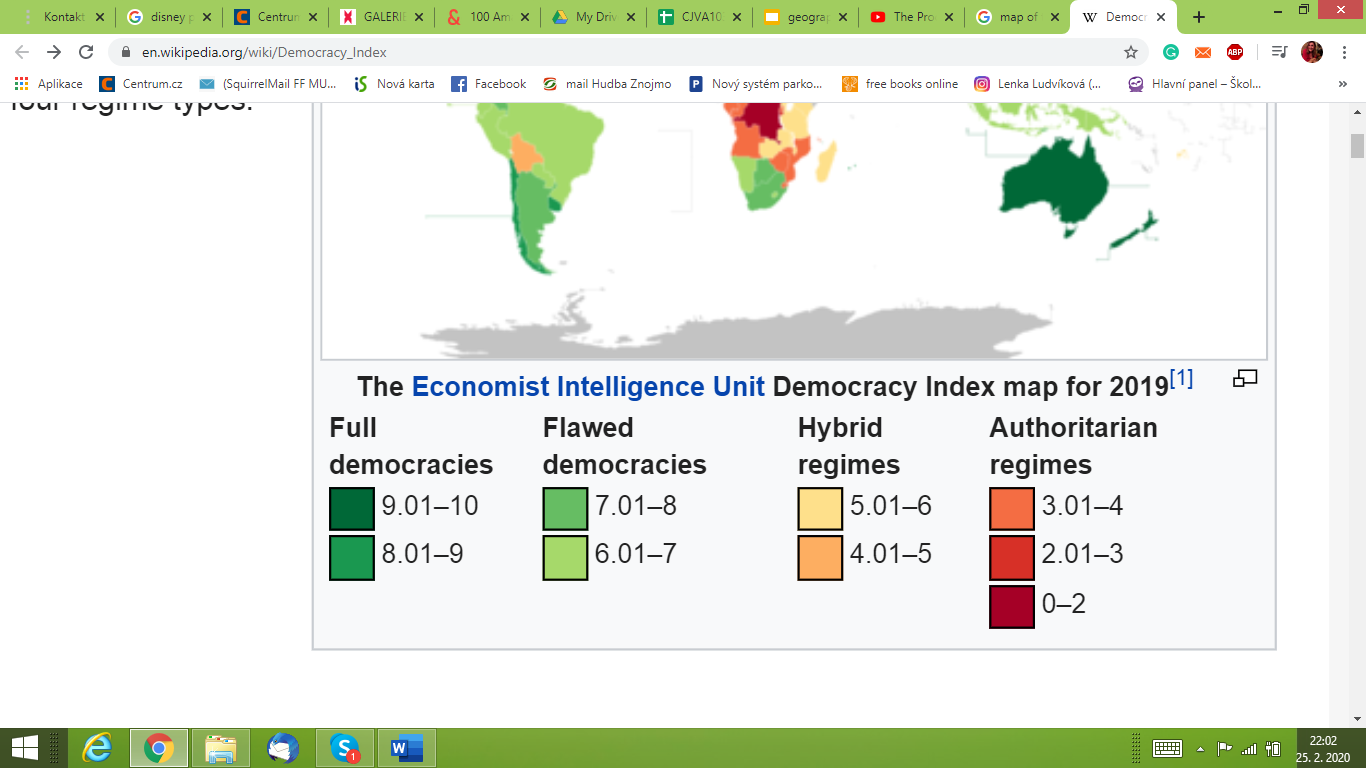 Your map? Find an interesting map that shows a division related to culture…
linking words
nevertheless
however
meanwhile
because
since
whereas
furthermore
moreover
thus
in spite of
despite
therefore
consequently
similarly
as opposed to
in my opinion
although
nonetheless
on the contrary
on the other hand
in other words
though
equally
additionally
clearly
as
in addition
particularly
besides
above all
mainly
as a result
even though
not only… but also
naturally
in most cases
for example
in general
to begin
to conclude
still
yet
in other words
for this/that reason
namely
also
in contrast to
briefly
this implies that
in detail
so that
under these circumstances